Осмотр кожа, ногтей, волос
Name the skin layers
Эпидермис
Дерма
Подкожный слой
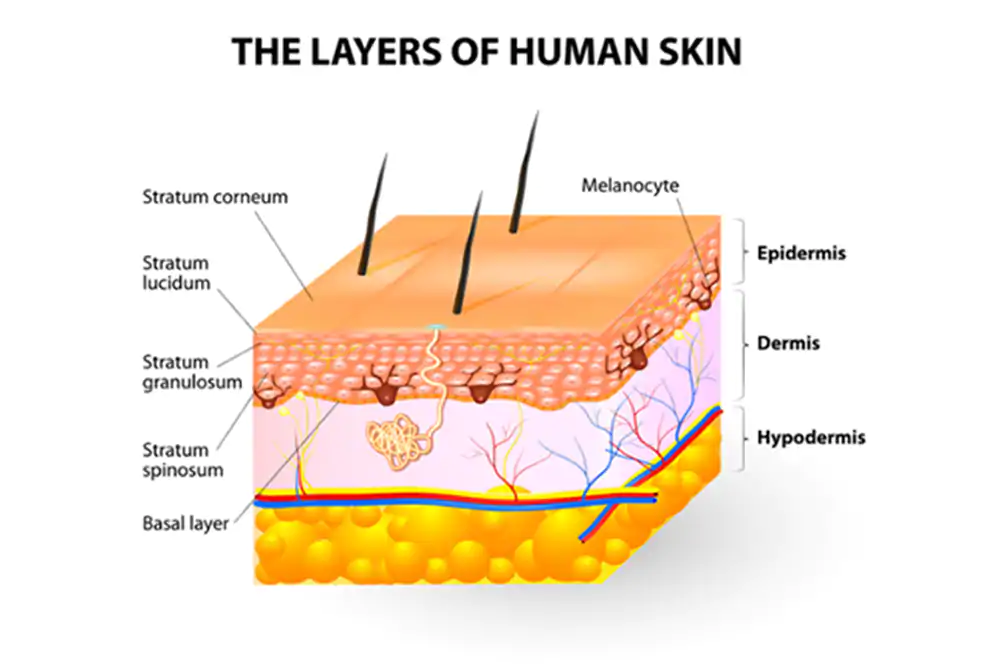 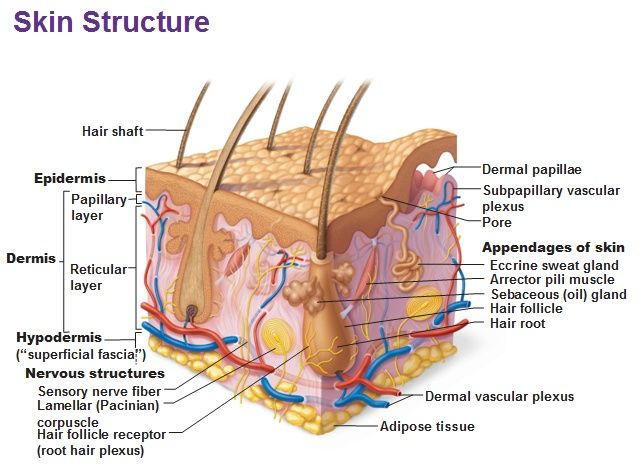 Назовите клетки кожи и особенности структур
Назовите клетки кожи и особенности структур
Назовите основные функции и кожного покрова
Какая функция кожного покрова?
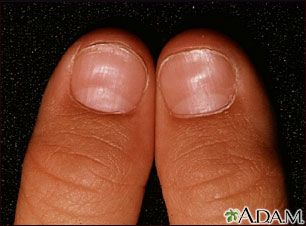 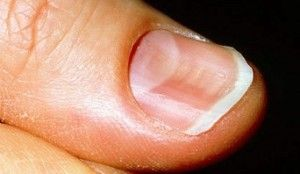 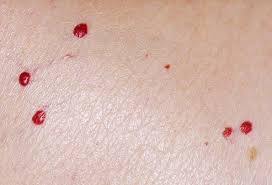 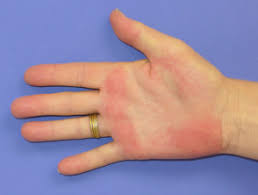 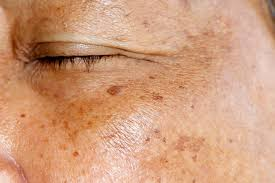 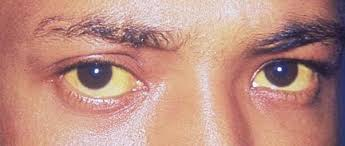 Поражение кожи
Локализация 
Зуд
Размер
Форма
Цвет
Смена границ
Пространственные взаимосвязи: поражения сливаются или раздельны?
Обязательный осмотр
Ногти на руках и ногах
Кожа головы, особенно линия роста волос 
Слизистая оболочка: глаза (конъюнктива) губы и рот горло
Nails
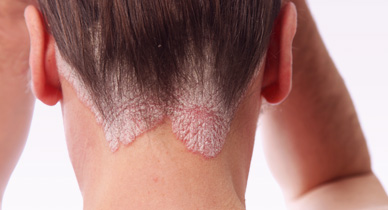 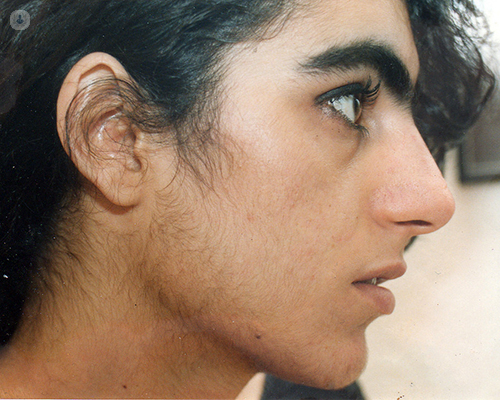 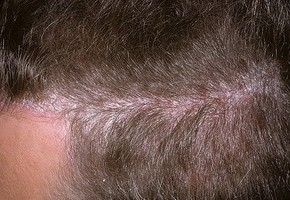 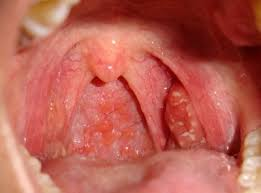 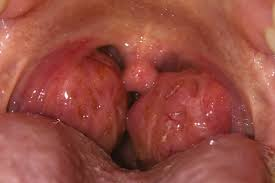 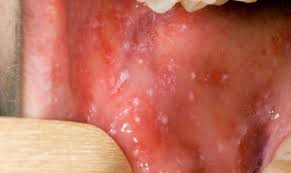